Solvarmeprojekt MKV
Ekstraordinær generalforsamling
5. Marts 2013
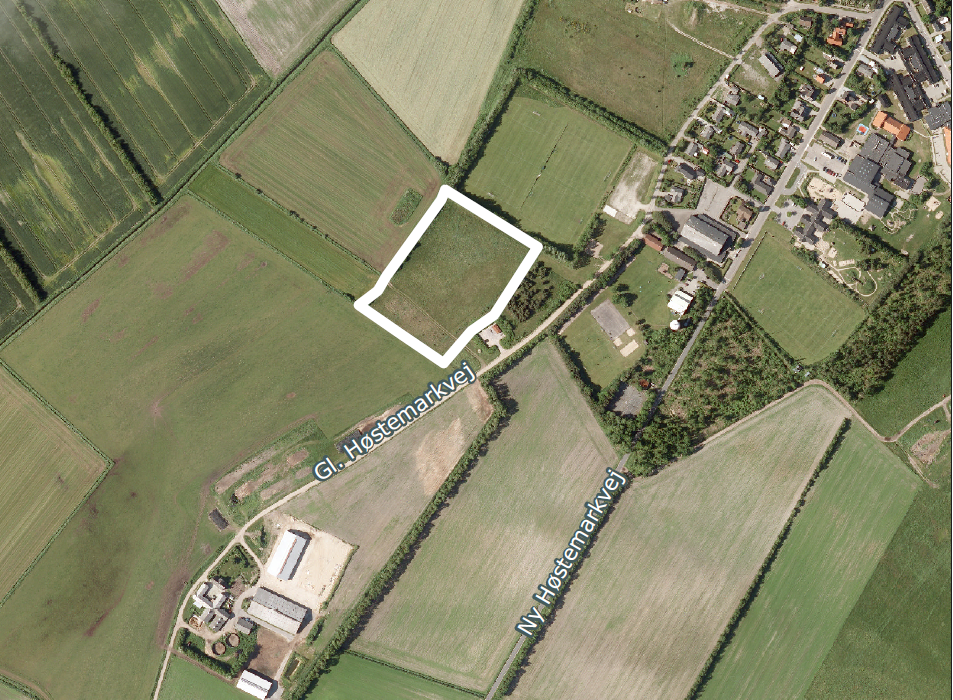 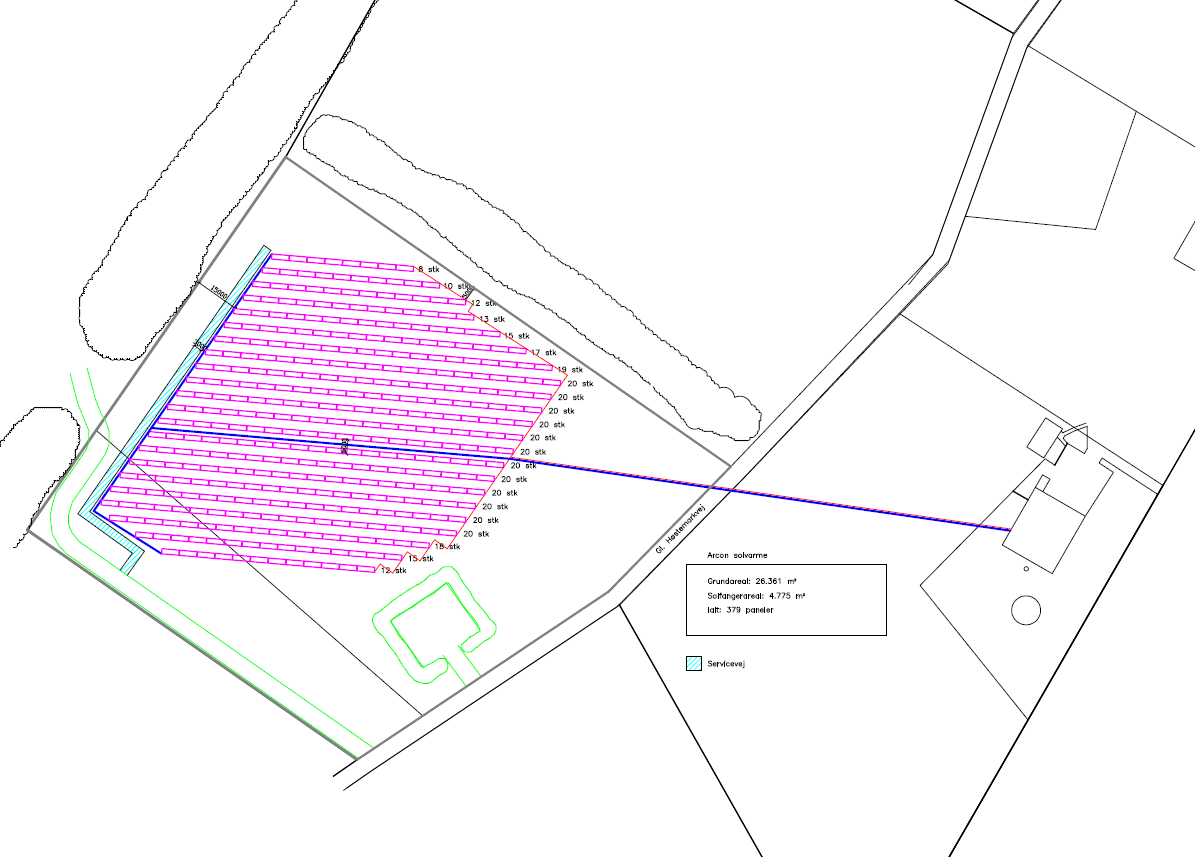 Pris for solfangervarmen
Solvarmepris:
Fastsættes som driftsomkostningerne ved solfangeranlægget. 
Anslået 50 kr/MWh
Finansieret solvarmepris:
Driftsomkostninger + Omkostninger til finansiering. 
Anslået 50 kr + 324,65 = 374,65 kr/MWh
Model for finansiering
Mou Kraftvarme, 5. marts 2013
Forslag til principper
Den enkelte forbruger kan vælge mellem følgende finansieringsmuligheder:
Indskyde en andelskapital, dog maksimalt svarende til ejendommens andel af solfangeranlægget

Lade Mou Kraftvarme stå for finansieringen, og afdrage andelen via varmeprisen
Størrelsen af andelskapitalen
Der beregnes en maksimal andelskapital for den enkelte husstand ud fra et forholds tal. 

Dette forholdstal dannes ved at husstandens forbrug de sidste 3 varmeår sættes i forhold til den samlede mængde afsatte varme i forsyningsområdet i samme periode. 

Dette forholdstal ganges på den samlede investering i solfangeranlægget.
Størrelse af andel
Ejendommens varmeforbrug i varmeårene 9-10, 10-11 og 11-12 sat i forhold til den samlede varmeafsætning i samme periode.
Beregning af andel
Varmemængde til Solvarmeprisen – Maksimalt indskud, eksempel
Mulighed for reduceret indskud
Mindste indskud er fastsat til 5.000 kr. 
Større beløb kan indbetales i spring af 1000 kr indtil maks indskud beregnet efter metoden beskrevet ovenfor.
Varmemængde til solvarmeprisIndskud på 10.000 kr
Varmeomkostning, uden solfangeranlæg
Varmeomkostning, Solfanger, Maks.indskud (kr 17.200)
Opsamling